Year 11 Learning Journey Map
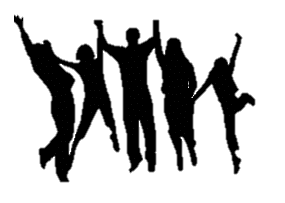 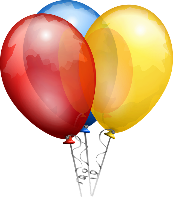 Term 6
Well done! 
Your KS4 journey is complete.
Will you go on to study English at A-level?
Exams
Your exams will usually take place within a May to June window. Use your time wisely to revise and prepare for your exams. Ask your teacher for further advise and materials to help you best prepare. Best of luck! Five years of hard work, determination and diligence will go into these exams .
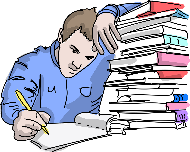 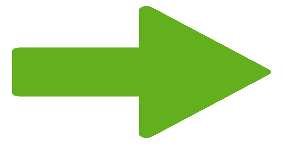 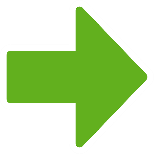 Revision lessons and sessions
You will have time before your exams to revise for your Language and Literature papers both inside and outside of school. Take advantage of any revision sessions organised by your English Department.

 Used revision guides, practice papers, revision games and more to ensure you are fully prepared for your exams that will take place usually in a May to June window. Remember to use Google Classroom materials!
Term 5
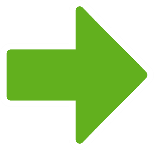 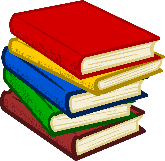 English Language Paper 1 Section A
Exploring fiction texts recap
Exploring settings
Building characters
Analysing language, structure and form
Exploring genre and conventions
Beginning and ending narratives
Answering Q1-Q4 style exam questions
Term 4
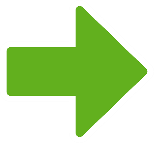 English Language Paper 1 Question 5
Revisiting narrative and descriptive writing
Creating settings
Creating characters
Creating plots
Exploring language
Exploring structure
Improving sentence structures
Creating tone
Using colour imagery in description
Using dashes, colons and semicolons effectively 
Exploring genre
Understanding characters through description
Planning, writing and reviewing creative writing pieces
Term 3
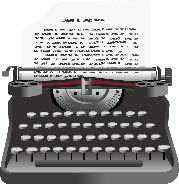 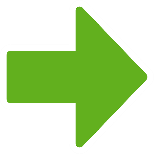 Unseen Poetry
Revisiting unseen poetry
Analysing language
Analysing structure
Analysing form
Analysing rhyme and rhyme schemes
Comparing poems
Exploring themes
Approaching unseen poetry exam questions
Planning, writing and reviewing unseen poetry exam-style questions
Term 2
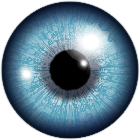 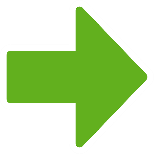 Macbeth
Introduction to Macbeth
Exploring Jacobean contexts
Analysing stage conventions
Analysing language, form and structure
Understanding key themes
Making, support and explaining interpretations
Exploring genre and conventions
Exploring gender roles and conventions
Planning, writing and reviewing exam answers
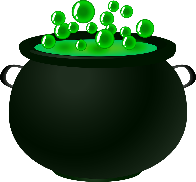 Level up!
Year 11 begins
The final journey to GCSE examinations is here
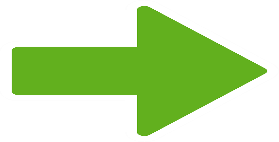 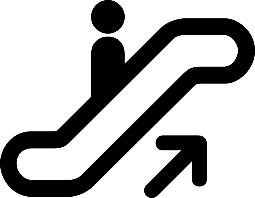 Term 1